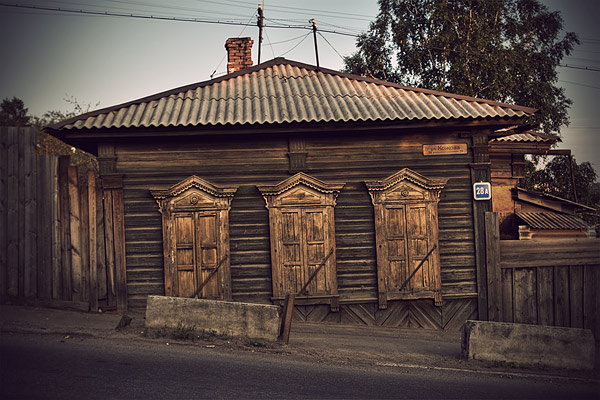 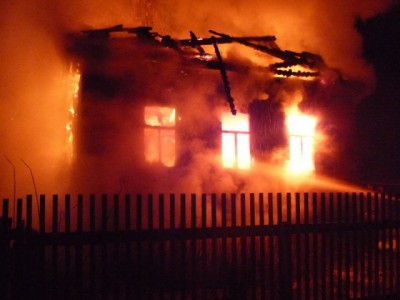 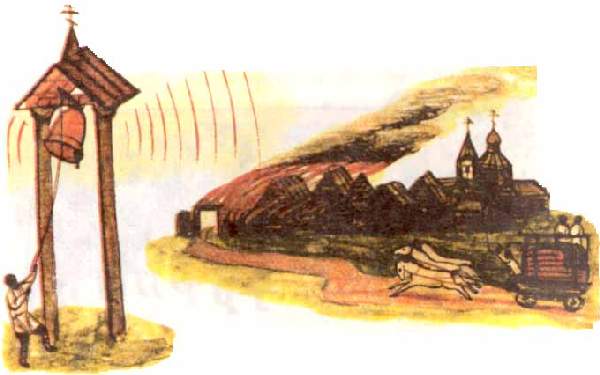 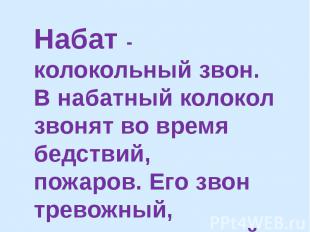 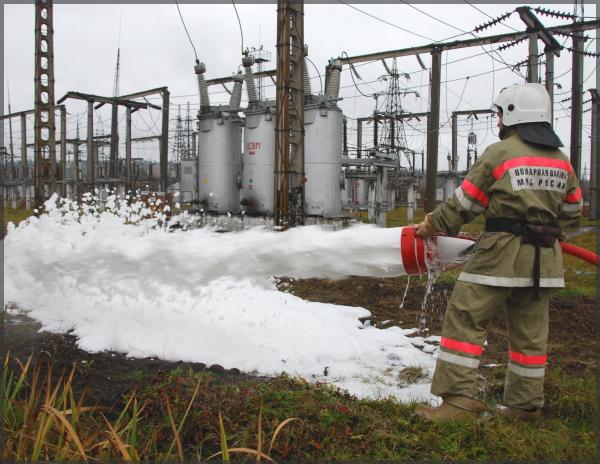 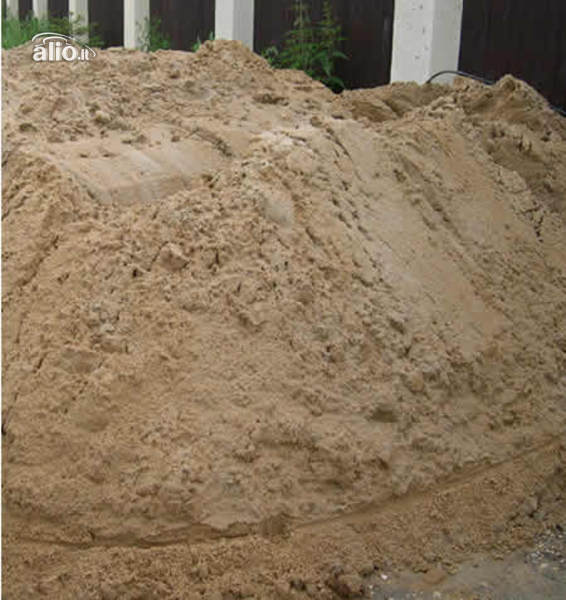 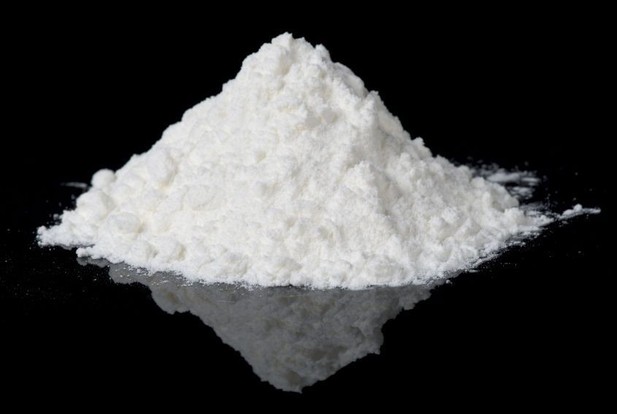 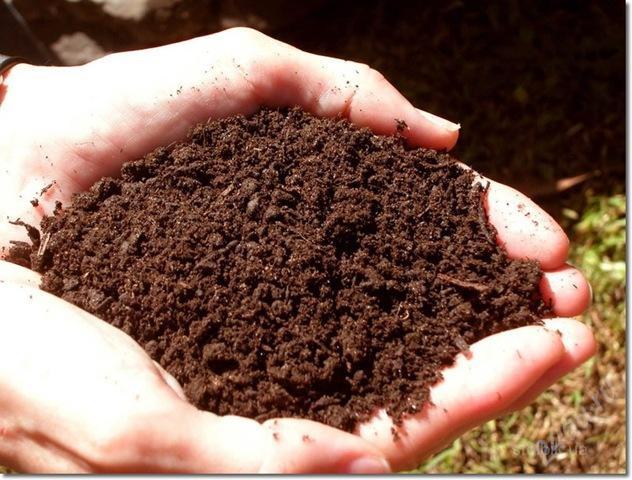 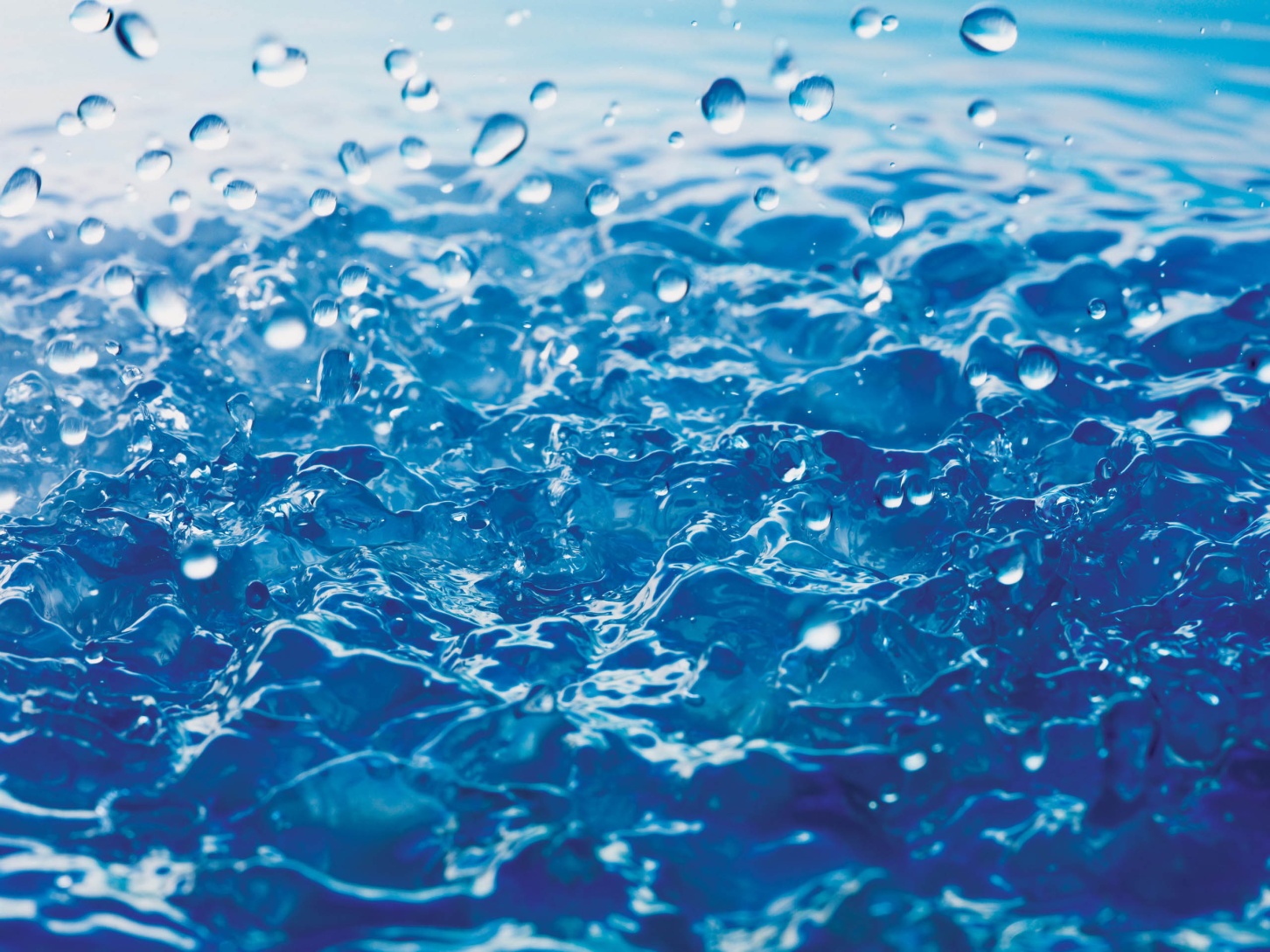 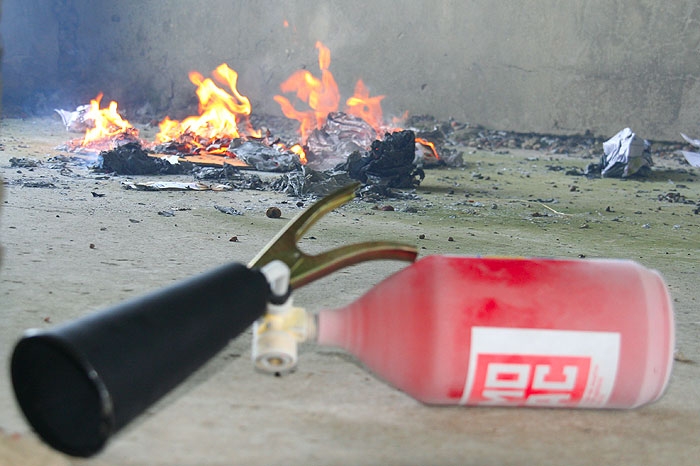 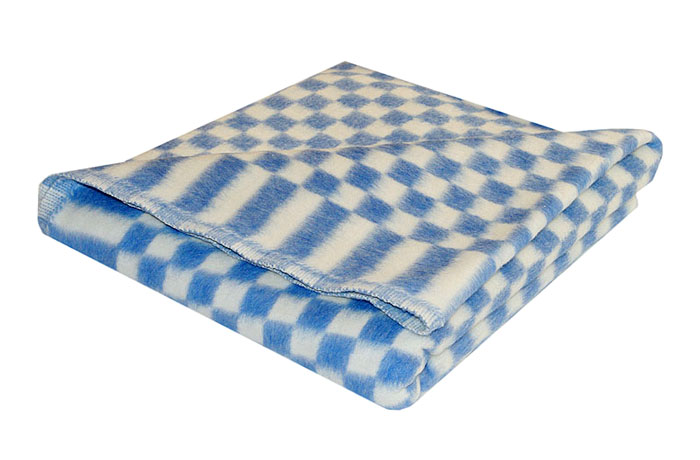 Пожарные машины и повозки 20-21 века
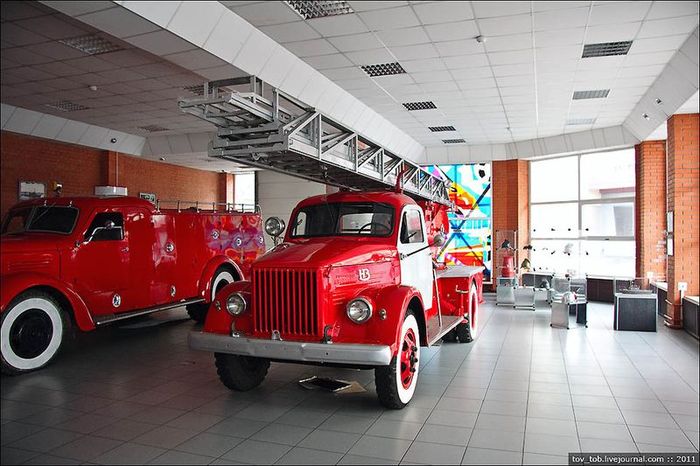 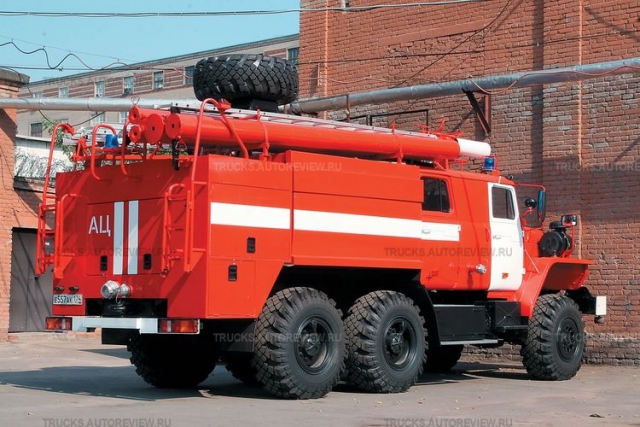 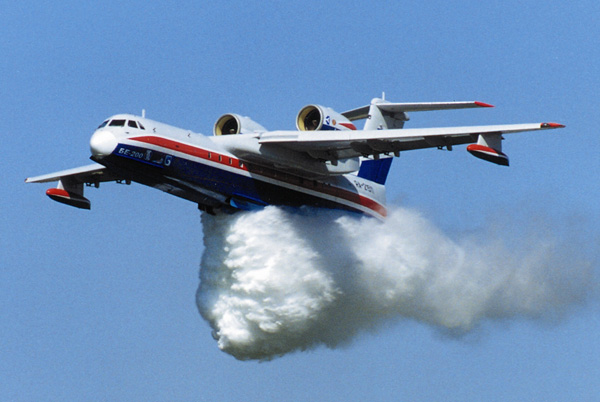 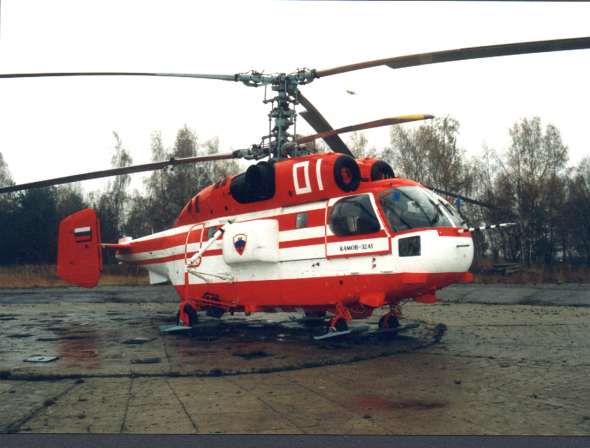 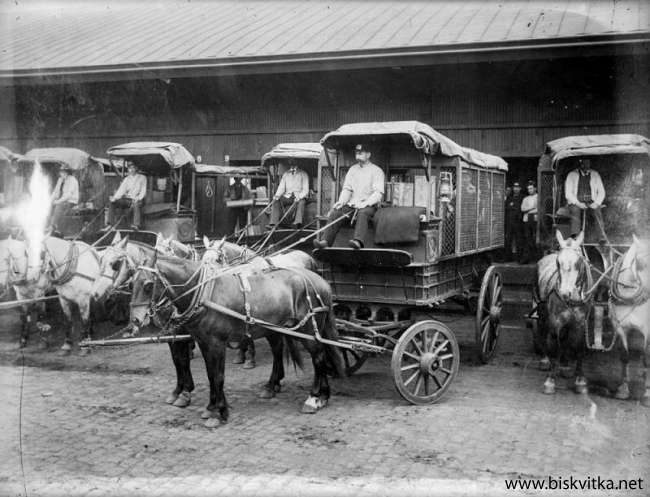 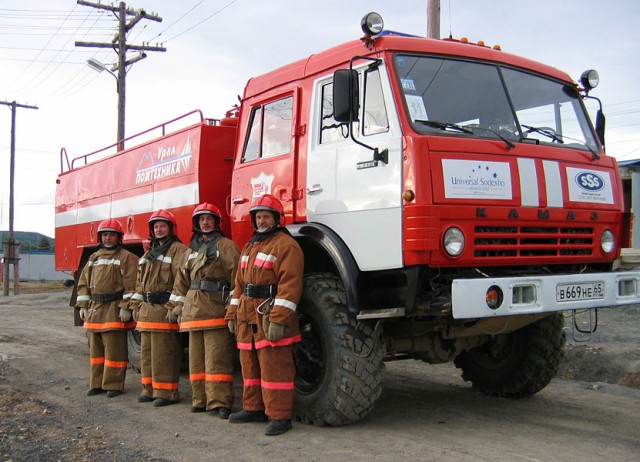